FutureGrid: a Testbed for Cloud and Grid Computing
SC2010
Gregor von Laszewski (*)
laszewski@gmail.com           
http://www.futuregrid.org  
(*) Assistant Director of Cloud Computing, CGL, Pervasive Technology Institute
Indiana University Bloomington

Acknowledgement: Many of the overview slides are developed as part of the FG team including Geoffrey Fox. To keep presentations uniform we reuse these slides.
Presentation also includes Pegasus slides provided by Ewa Deelman and Jens Voekler.

This document was developed with support from the National Science Foundation (NSF) under Grant No. 0910812.
Outline
Overview
Software Architecture
Dynamic Provisioning
Security
Image Management
Portal
Information Services
Performance Subsystem
Status
Overview
4
FutureGrid key Issues
FutureGrid will provide an experimental testbed with a wide variety of computing services to its users.
The testbed provides to its users:
A rich development and testing platform for middleware and application users allowing comparisons in functionality and performance.
A variety of environments, many be instantiated dynamically, on demand. Available resources include, VMs, cloud, grid systems …
The ability to reproduce experiments at a later time (an experiment is the basic unit of work on the FutureGrid).
A rich education an teaching platform for advanced cyberinfrastructure
The ability to collaborate with the US industry on research projects.
Web Page: www.futuregrid.org 
E-mail: help@futuregrid.org.
5
FutureGrid Partners and Resources
HW Resources at: Indiana University, SDSC, UC/ANL, TACC, University of Florida, Purdue, 
Software Partners: USC ISI, University of Tennessee Knoxville, University of Virginia, Technische Universtität Dresden

However, users of FG do not have to be from these partner organizations. Furthermore, we hope that new organizations in academia and industry can partner with the project in the future.
6
Current HW Overview
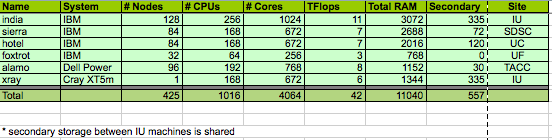 FutureGrid has dedicated network (except to TACC) and a network fault and delay generator
 Can isolate experiments on request; IU runs Network for NLR/Internet2
 (Many) additional partner machines will run FutureGrid software and be supported (but allocated in specialized ways)
 (*) IU machines share same storage; (**) Shared memory and GPU Cluster in year 2
Storage and Interconnect Hardware
7
Logical Diagram
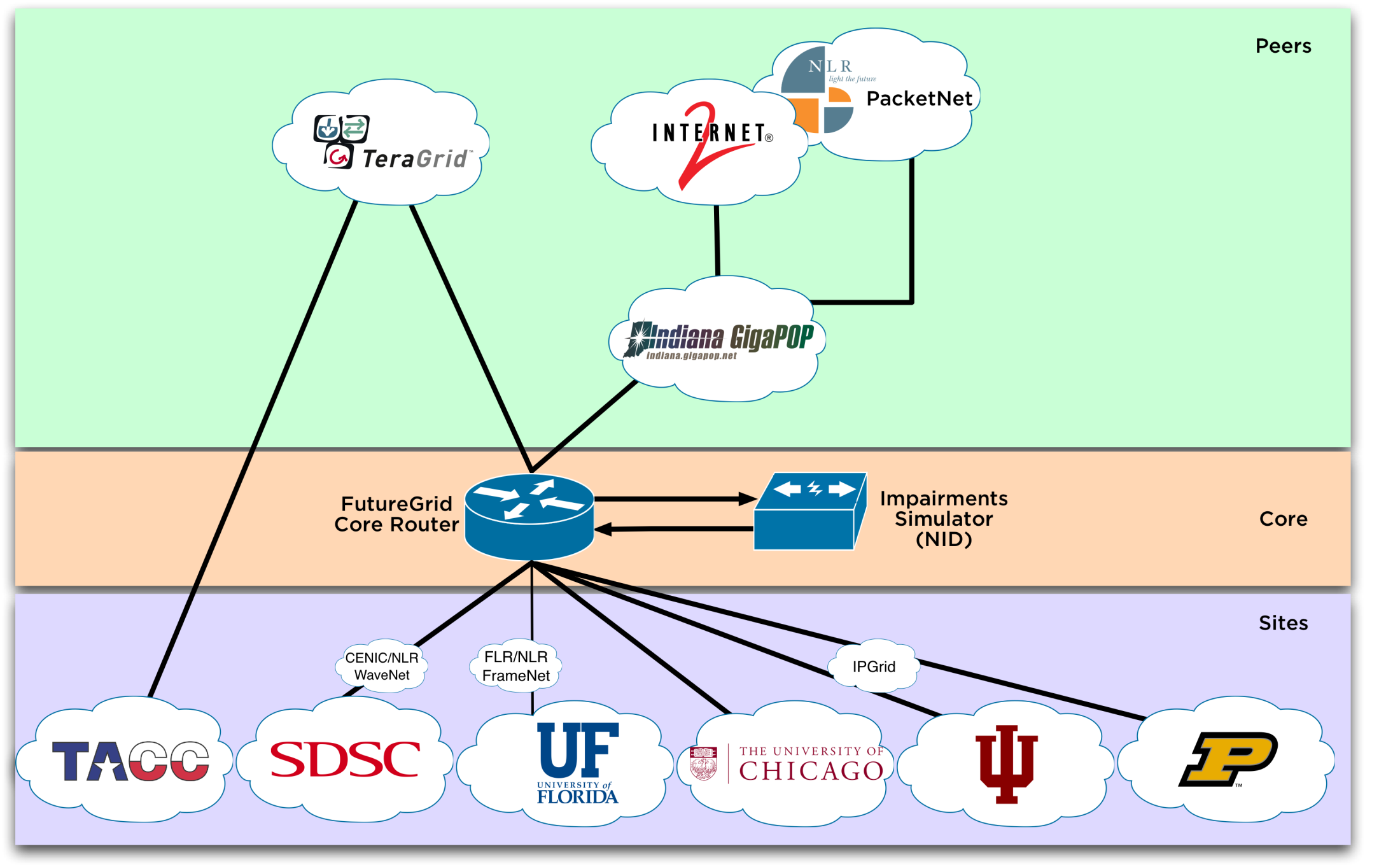 Network Impairment Device
Spirent XGEM Network Impairments Simulator for jitter, errors, delay, etc
Full Bidirectional 10G w/64 byte packets
up to 15 seconds introduced delay (in 16ns increments)
0-100% introduced packet loss in .0001% increments
Packet manipulation in first 2000 bytes
up to 16k frame size
TCL for scripting, HTML for manual configuration
Need exciting proposals to use!!
FutureGrid Usage Model
Support the research on the future of distributed, grid, and cloud computing. 
Build on a robustly managed simulation environment and test-bed to support the development and early use in science of new technologies at all levels of the software stack: from networking to middleware to scientific applications. 
Mimic TeraGrid and/or general parallel and distributed systems – FutureGrid is part of TeraGrid and one of two experimental TeraGrid systems (other is GPU)
It will also mimic commercial clouds (initially IaaS not PaaS)
Small (~5000 core) Science/Computer Science Cloud but it is more accurately a virtual machine or bare-metal based simulation environment
Snables major advances in science and engineering through collaborative development of science applications and related software.
Software Architecture
Software Architecture Overview
12
Flexible Architecture 
allows one to configure resources based on images
Based on concept of experiments
Experiment management allows reproducible activities
Manages images  
allows to create similar experiment environments
Through our modular design we allow different clouds and images to be “rained” upon hardware.
Will  support deployment of “important” middleware including TeraGrid stack, Condor, BOINC, gLite, Unicore, Genesis II, MapReduce, Bigtable …..
Will accumulate more supported software as system used!
Will support links to external clouds, GPU clusters etc.
Grid5000 initial highlight with OGF29 Hadoop deployment over Grid5000 and FutureGrid
Interested in more external system collaborators!
Encourage viral community integration
Conceptual Overview
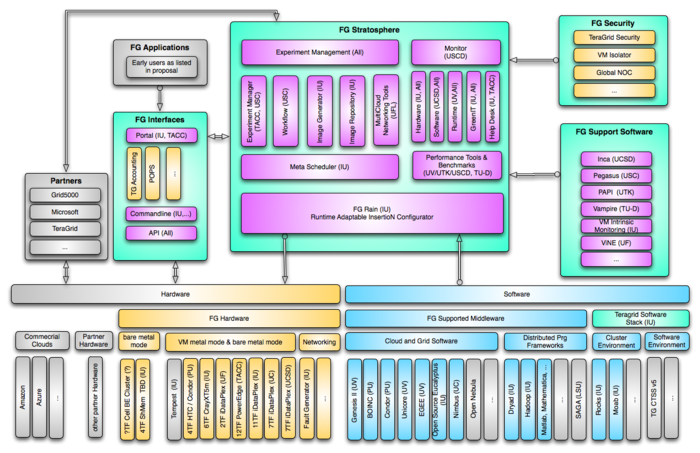 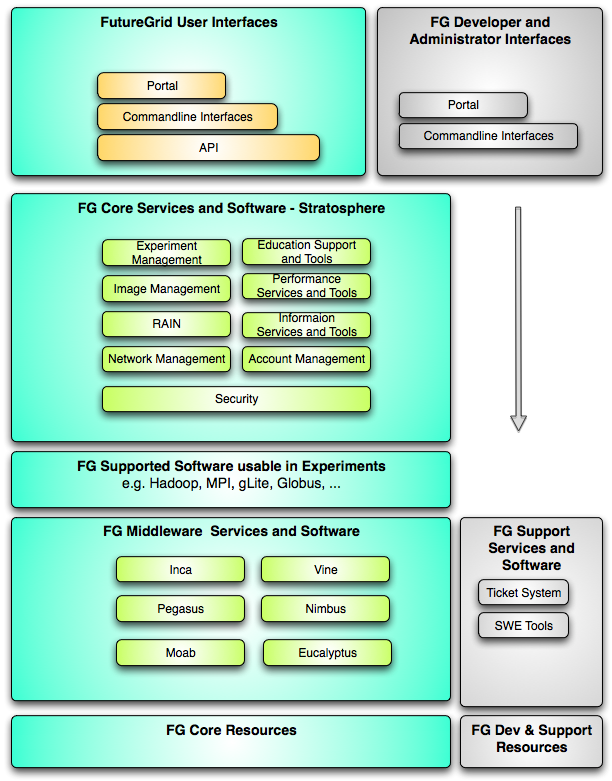 Simplified Architecture Diagram
Software Components
Portal  - Support - Use - Outreach
Monitoring – INCA – Custom 
Experiment Manager – specify workflow
Image Generation and Repository
Intercloud Networking ViNE
Performance Library 
Rain or Runtime Adaptable InsertioN Service: Schedule and Deploy images
Security (including use of isolated network), Authentication, Authorization,
16
Dynamic Provisioning
Supporting Experiments through dynamic provisioning
17
Classical Dynamic Provisioning
dynamically partition a set of resources 
dynamically allocate the resources to users
dynamically define the environment that the resource use
dynamically assign them based on user request
deallocate the resources so they can be dynamically allocated again
18
Use cases of dynamic provisioning
Static provisioning: 
Resources in a cluster may be statically reassigned based on the anticipated user requirements, part of an HPC or cloud service. It is still dynamic, but control is with the administrator. (Note some call this also dynamic provisioning.)
Automatic Dynamic provisioning: 
Replace the administrator with intelligent scheduler. 
Queue-based dynamic provisioning: 
provisioning of images is time consuming, group jobs using a similar environment and reuse the image. User just sees queue.
Deployment: 
dynamic provisioning features are provided by a combination of using XCAT and Moab
19
Dynamic provisioning Examples
Give me a virtual cluster with 30 nodes based on Xen
Give me 15 KVM nodes each in Chicago and Texas linked to Azure and Grid5000
Give me a Eucalyptus environment with 10 nodes
Give 32 MPI nodes running on first Linux and then Windows
Give me a Hadoop environment with 160 nodes
Give me a 1000 BLAST instances linked to Grid5000

Run my application on Hadoop, Dryad, Amazon and Azure … and compare the performance
Dynamic Provisioning
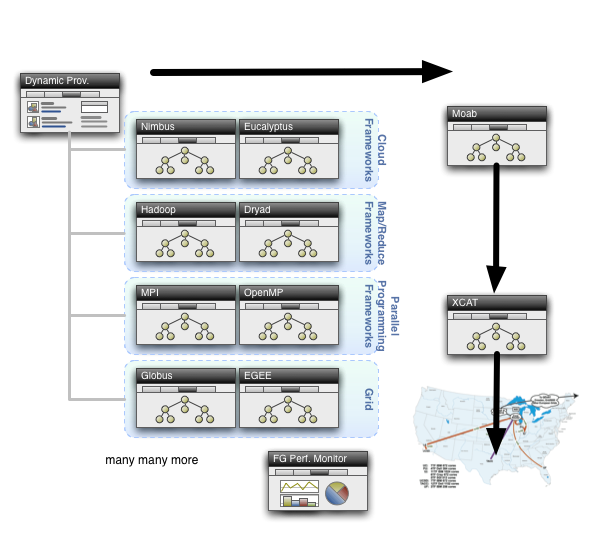 20
FG RAIN
Runtime Adaptable INsertion Configurator
dynamic provisioning is one of the central features of FG 
allowing users to instantiate images at runtime and execute their applications as part of these images. 
multiple mechanisms exist to dynamically provision resources for the users need. RAIN will provide a comprehensive set of components to satisfy the different provisioning scenarios.
FG RAIN Command
fg-rain –h hostfile –iaas nimbus –image img
fg-rain –h hostfile –paas hadoop …
fg-rain –h hostfile –paas dryad …
fg-rain –h hostfile –gaas gLite …

fg-rain –h hostfile –image img

Authorization is required to use fg-rain without virtualization.
Custom Reprovisioning
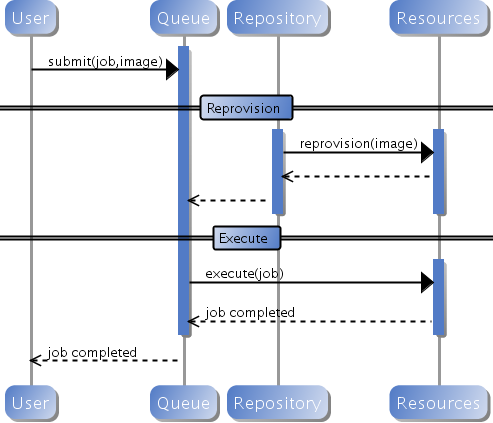 Normal approach to job submission
Reprovisioning based on prior state
The user submits a job to a general queue. This job specifies an OS (re-used stateless image) type attached to it. 
The queue evaluates the OS requirement. 
If an available node has OS already running, run the job there. 
If there are no OS types available, reprovision an available node and submit the job to the new node. 
Repeat the provisioning steps if the job requires multiple processors (such as a large MPI job). 
Use case: reusing the same stateless image between usages
Generic Reprovisioning
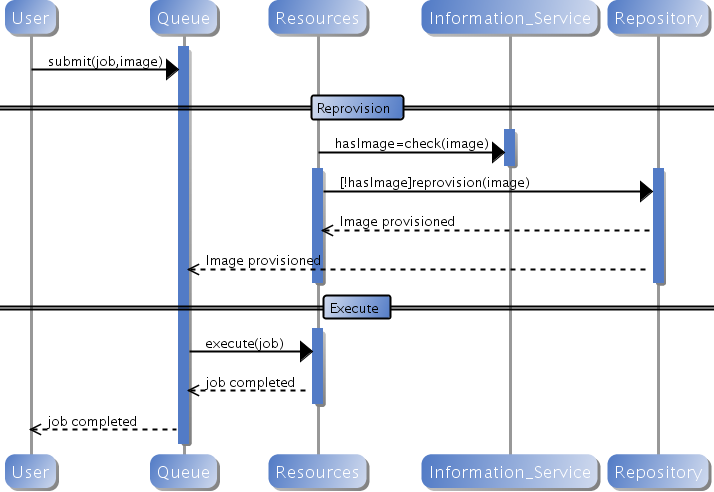 26
Example Own VO QUEUE as A Service
Manage your own VO queue
This use case illustrates how a group of users or a Virtual Organization (VO) can handle their own queue to specifically tune their application environment to their specification. 
A VO sets up a new queue, and provides an Operating System image that is associated to this image. 
Can aid in image creation through the use of advanced scripts and a configuration management tool. 
A user within the VO submits a job to the VO queue. 
The queue is evaluated, and determines if there are free resource nodes available. 
If there is an available node and the VO OS is running on it, then the Job is scheduled there. 
If an un-provisioned node is available, the VO OS is provisioned and the job is then submitted to that node. 
If there are other idle nodes without jobs running, a node can be re-provisioned to the VO OS and the job is then submitted to that node. 
Repeat the provisioning steps if multiple processors are required (such as an MPI job).
Use case: Provide a service to the users of a VO. For example: submit a job that uses particular software. For example provide a queue called Genesis or Hadoop for the associated user community. Provisioning is hidden from the users.
VO Queue
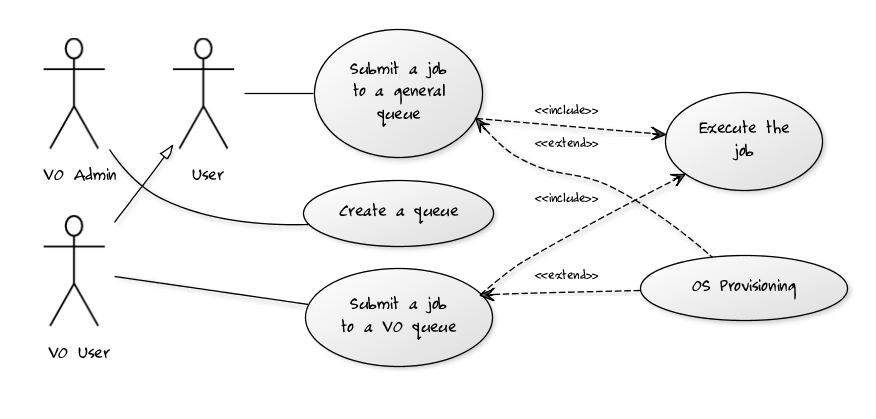 29
Example HETEROGENOUS CLOUD INTEGRATION
Pegasus FG Interaction
Drawing contributed by Ewa Deelman and Jens Voeckler
[Speaker Notes: The blue arrows, dealing with the provisioning of resources, are currently executed manually. 
The “Moab” path does not exist yet – this is an architecture plan.
The red arrows are automatic, i.e. once the provision request starts remote resources, the Condor startd embedded into the image will report back to the submit machine. 
Once the resource becomes part of the Condor pool, jobs can be staged to the resource. The Pegasus planner and Condor DAGMan will execute a workflow utilizing remote machines. 
File staging is currently dependent on Condor-I/O.]
Pegasus Periodogram
Search for extra-solar planets
Wobbles in radial velocity of star, or
Dips in star’s intensity
200k light curves released by Kepler
Current Experiment is a “ramp-up”:
Try to see where things trip
16k light curves
33k computations (every light curve twice)
Already found places needing adjustments
Periodogram Workflow
[Speaker Notes: Mostly independent computations.
Using clustering to reduce communication overhead: fastest plav computations run in sub-second time, but remote grids work best, if you have several minutes of work for them. 
“stage-out” is an artificial step required by Pegasus planning that we are working on removing. However, it is neither harmful nor slow. 
“True” periodogram computations run 3 algorithms (“ls”, “bls”, “plav”) on all 200k light curves. Estimated 1000 hours of work (41 days).]
Requested Resources
[Speaker Notes: Running across multiple clouds is sky computing. 
30 euca-india + 30 euca-sierra + 20 nimbus-sierra + 20 nimbus-foxtrot + 50 nimbus-hotel = 150 resources]
Hosts, Tasks, and Duration
[Speaker Notes: Available Hosts: Machines that actually reported back (149)
Active Hosts: Machines that actually partook in the workflow (123)
Jobs: Number of Condor jobs completed (799)
Tasks: Number of Periodogram tasks computed (33082)
Duration: Cumulative duration (in hours) for tasks – totals over 22 days!]
Image Management
Create your own …
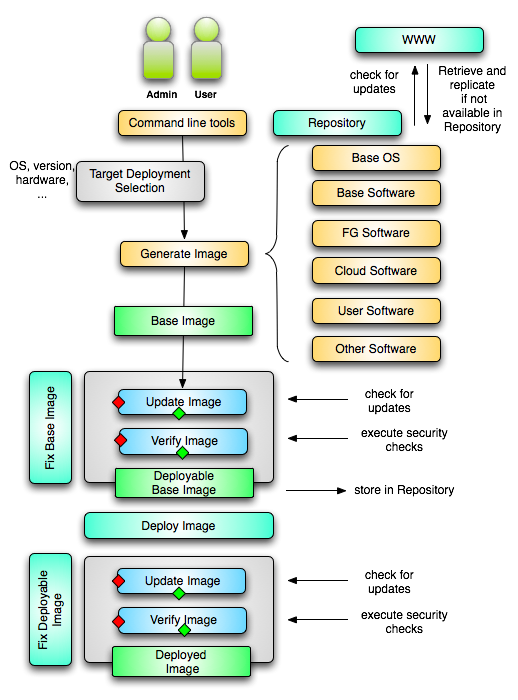 36
Image Creation
Creating deployable image
User chooses one base mages 
User decides who can access the image;  what additional software is on the image
Image gets generated; updated; and verified
Image gets deployed
Deployed image gets continuously
Updated; and verified

Note: Due to security requirement an image must be customized with authorization mechanism
We are not creating NxN images as many users will only need the base image
Administrators will use the same process to create the images that are vetted by them
An image gets customized through integration via a CMS process
Image Repository
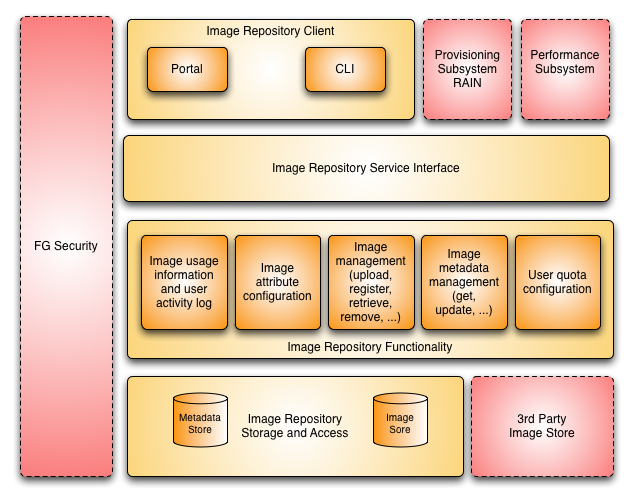 Portal
Plan to foster a community
Portal Subsystem
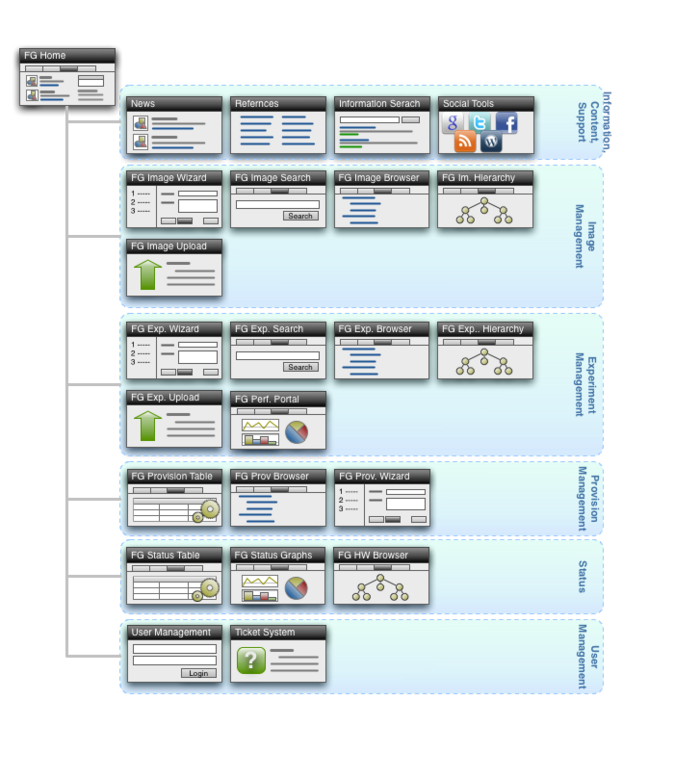 Information Services
Plan to provide information about the system
Information Services
What is happening on the system?
System administrator
User
Project Management & Funding agency
Remember FG is not just an HPC queue!
Which software is used?
Which images are used?
Which FG services are used (Nimbus, Eucalyptus, …?)
Is the performance we expect reached?
What happens on the network
Simple Overview
The usual Google Map ;-)
Performance tests
What is happening in Nimbus?
Status
47
Milestones
Acceptance tests
Phase I
Phase II
Phase III
48
Phase I: Service View
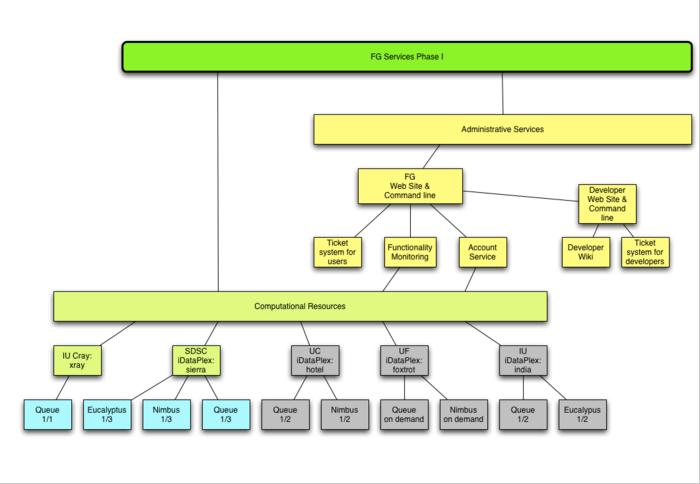 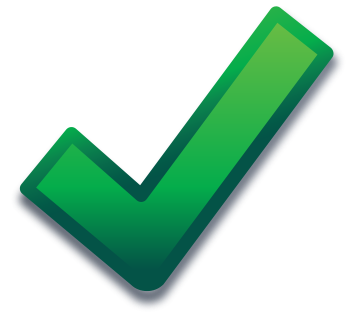 = Now
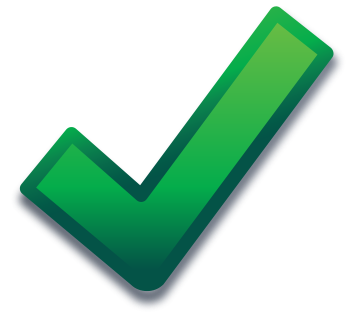 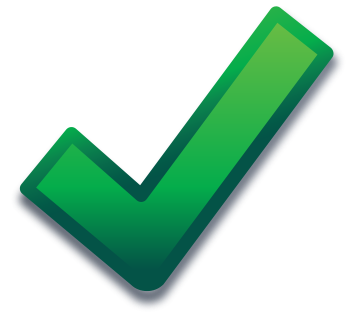 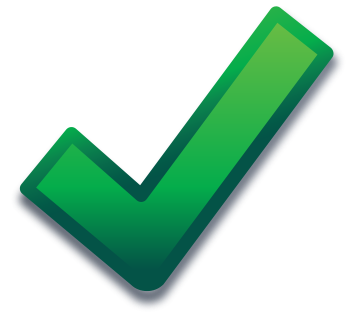 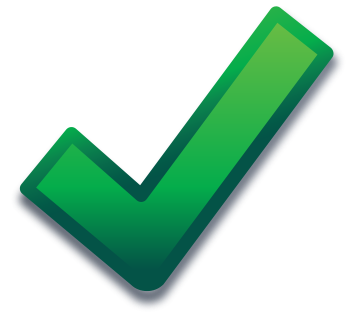 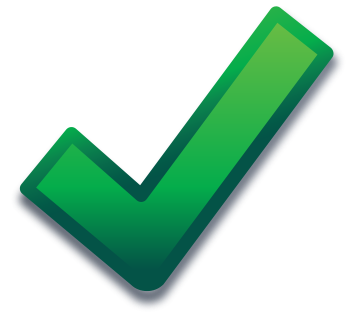 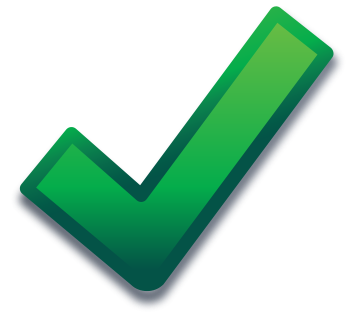 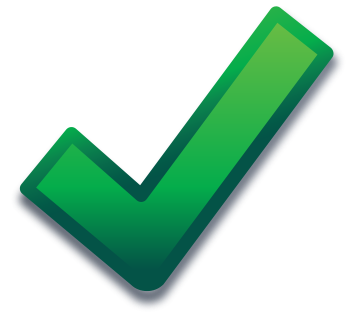 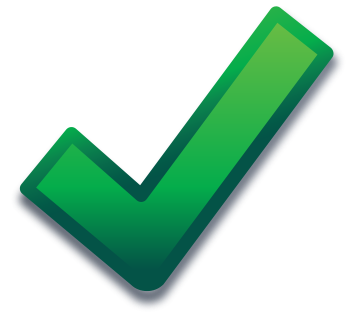 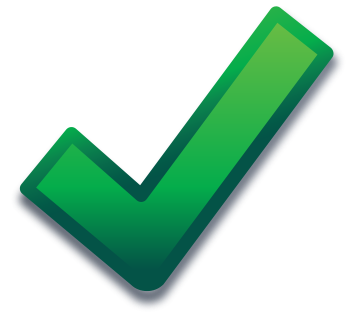 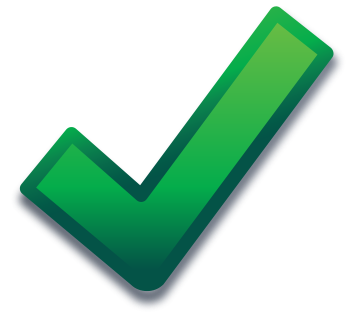 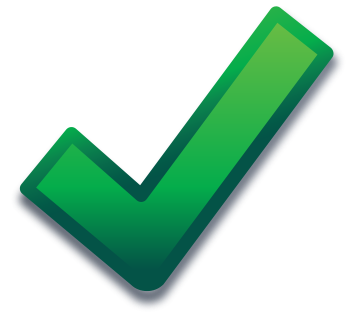 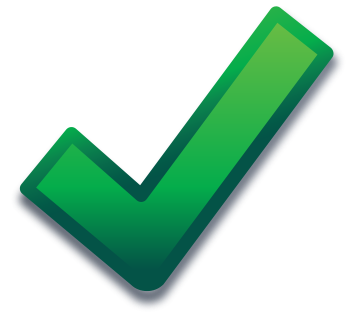 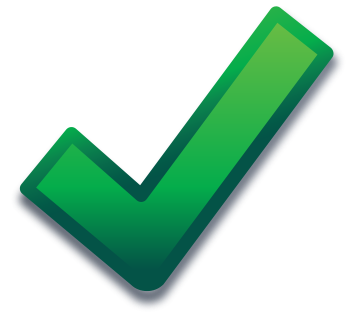 49
Conclusion
Introduced FG Resource overview
Introduced concept of “raining”
Described how experiments are managed
Described reproducibility goal
Provided details on how we 
Creating, managing, organizing, images and how the images can be created and accessed while supporting the experiment execution. 

Showed a heterogenous cloud example with FG Pegasus integration
Status
System is ready for use in Phase I.
Phase I is static and does not include experiment management capabilities introduced here.
We are working now on Phase II 
Demos in Booth show progress in Experiment management (e.g. image creation, repository, …, rain)
Stop by the IU booth
send mail to: laszewski@gmail.com
Not available Tuesday morning